The  14th of November.
On the move.
Means of transport
Plane  -  самолет
Bike     -  велосипед
Car       -автомобиль
Boat     - лодка
Motorcycle      -  мотоцикл
Lorry       - грузовик
Jet ski      -       гидроцикл (аквабайк)
Helicopter     -     вертолет
Horse   -   лошадь
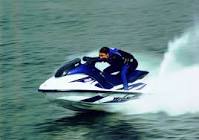 Ex.1,p.28.
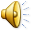 Ex.1,p.18.(WB)
I  can ride a bike, but I cant drive a car.
Can –  уметь, мочь 
(выражает физическую или умственную способность что-либо делать(ability))
Ex.2, p.28.
Make your right hand clap, clap, clap. 
(хлопаем правой ладошкой по левой)
Make your left hand clap, clap, clap. (хлопаем левой ладошкой по правой)
Turn around 1,2,3. (поворот вокруг себя)
It is easy, you can see !
Make your right foot tap, tap, tap. (топаем правой ножкой)
Make your left foot tap, tap, tap. (топаем левой ножкой)
Turn around 1,2,3. (поворот вокруг себя)
It is easy, you can see !
Can

      Permission             Prohibition
   (разрешение)             (запрет)


Ex.3, p.28.
You can`t turn right.

You can turn right.

You can drive at 25 mph.

You can go straight.

You can`t go here.

You can`t park here.
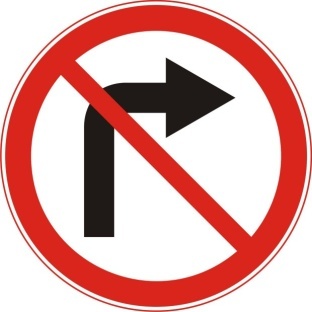 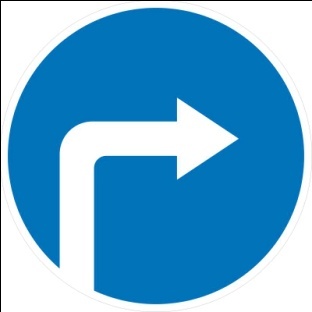 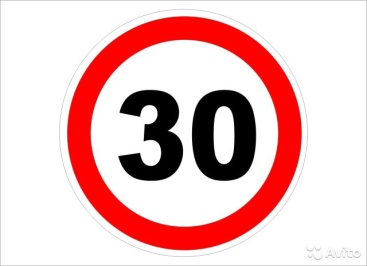 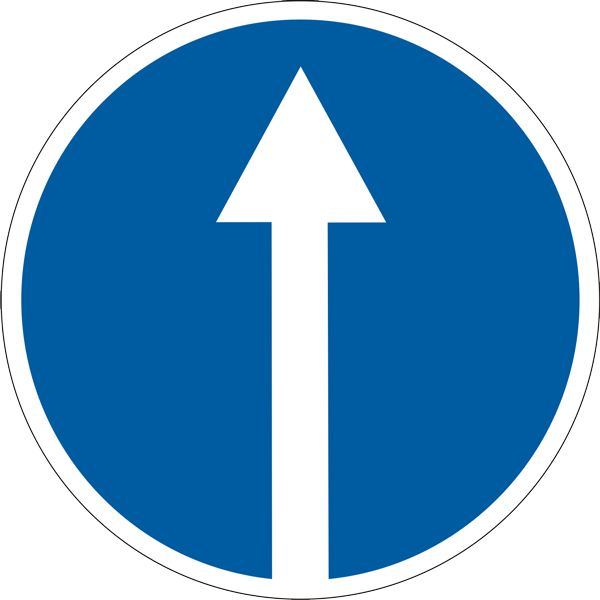 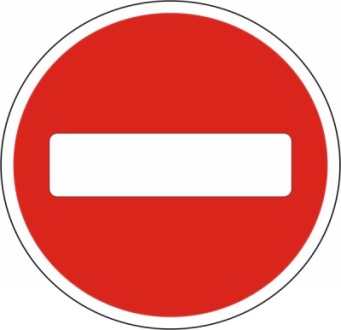 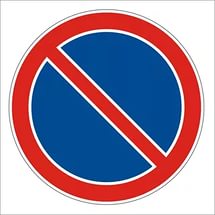 Ex.4,p.28.
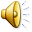 Driving directions
tern left/right…поворот на право, лево
go down…идти 
go straight…идти прямо
go towards…идти по направлению
stop at the traffic lights остановиться на светофоре
park in front of…припарковаться на против
Homework
Ex. 2,3, p.18 (WB).